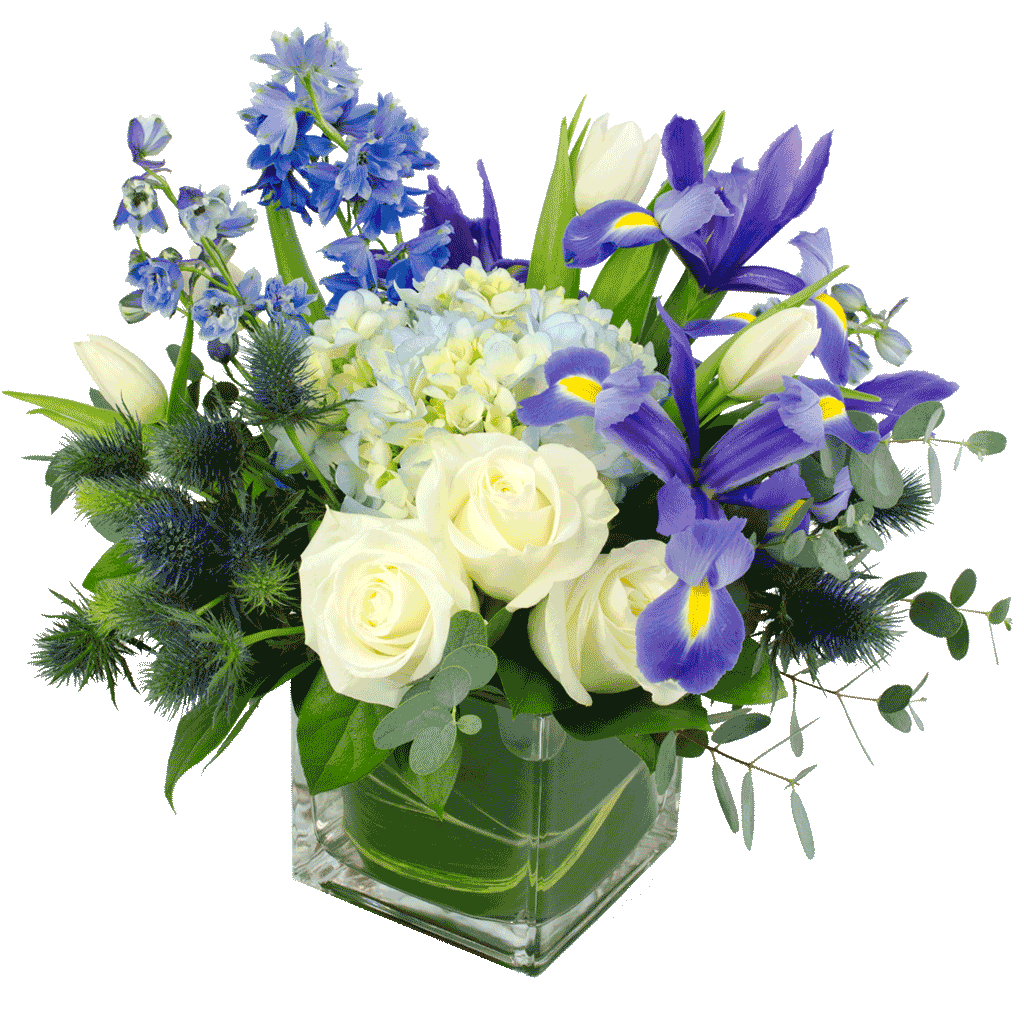 আজকের পাঠে সবাইকে
শুভেচ্ছা
শিক্ষক পরিচিতি
সাইফুজ্জামান 
সহকারী শিক্ষক
বন্দর সঃ প্রাঃ বিদ্যালয়
মধুখালী, ফরিদপুর।
semul26@gmail.com
পাঠ পরিচিতি
শ্রেণিঃ প্রাক প্রাথমিক 
বিষয়ঃ বাংলা 
পাঠ শিরোনামঃ বর্ণ থেকে শব্দ শিখি
পাঠ্যাংশঃ ক খ
সময়ঃ ২৫ মিনিট।
এই পাঠ শেষে শিক্ষার্থীরা-
৩.২.৮ ধ্বনির প্রতীক (বর্ণ)শণাক্ত করতে পারবে।
৩.২.৯ শব্দ থেকে বর্ণ শনাক্ত করতে পারবে।
আজ আমরা পড়ব
ক খ
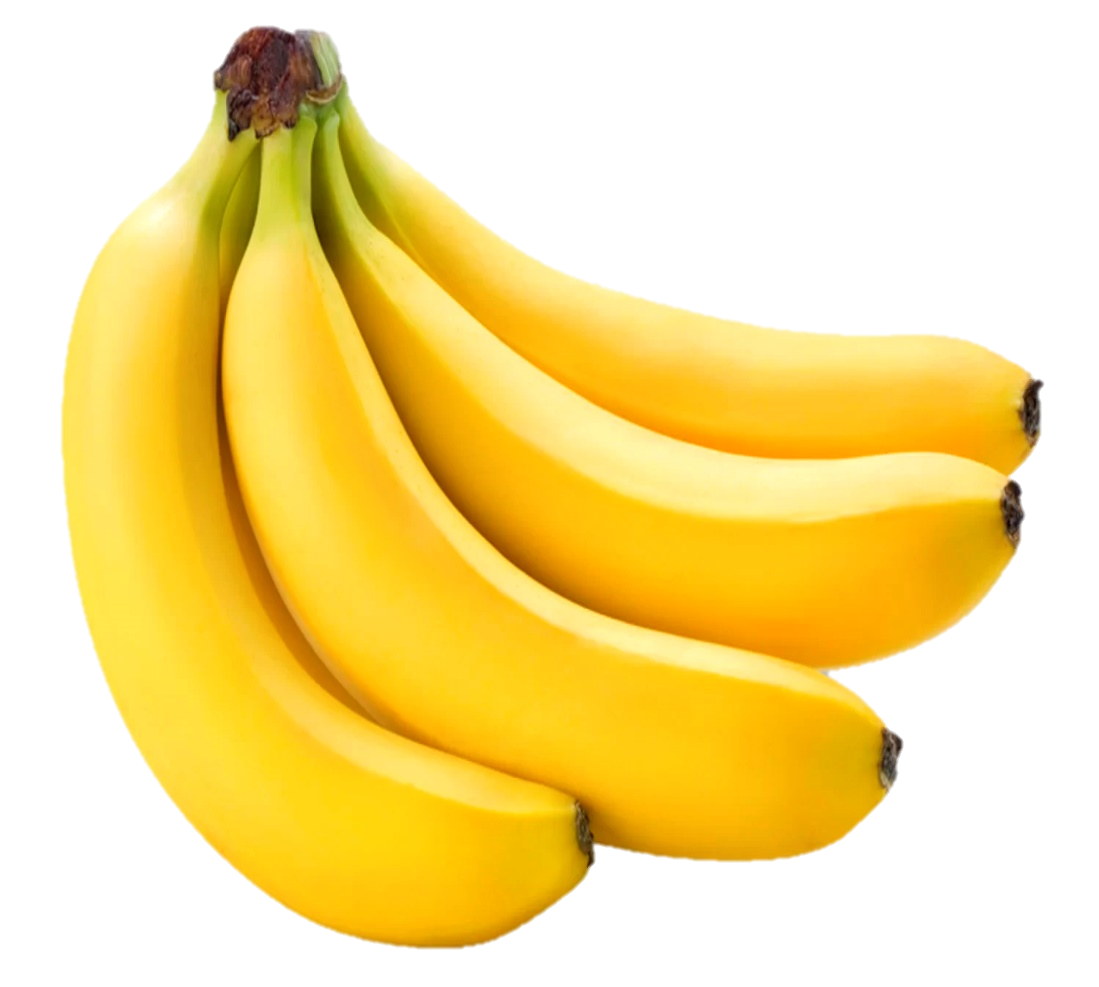 ক
কলা
ক
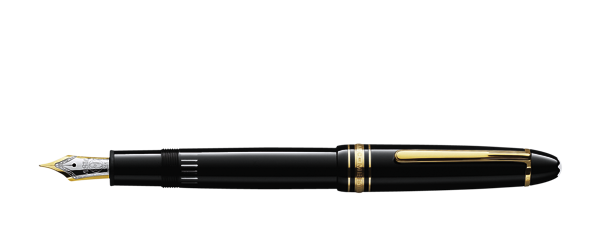 কলম
খ
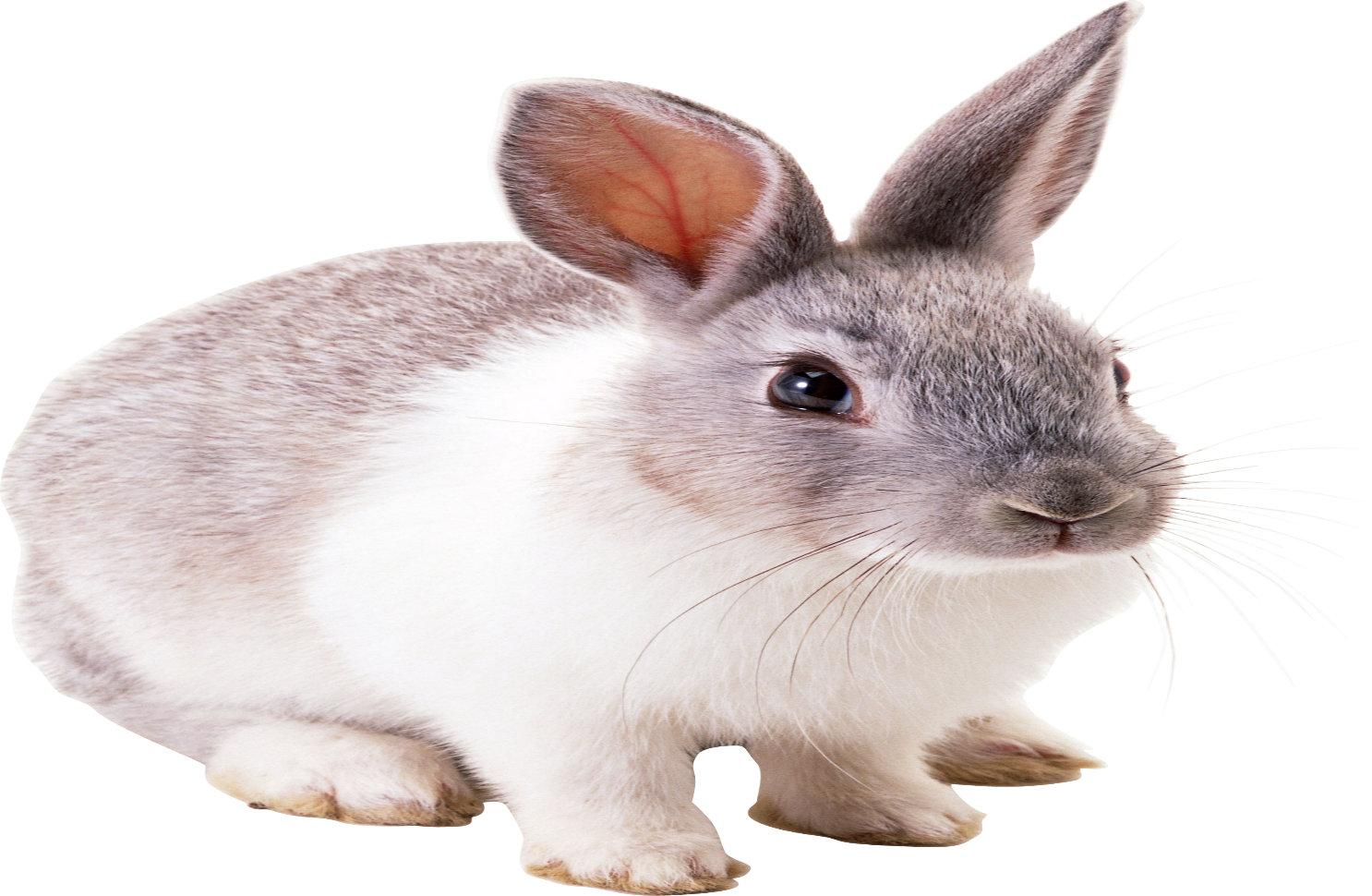 খরগোশ
খ
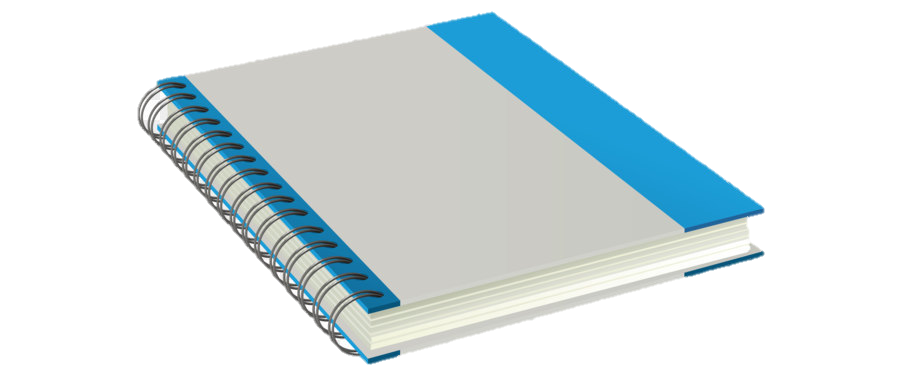 খাতা
পাঠ্যপুস্তক সংযোগ
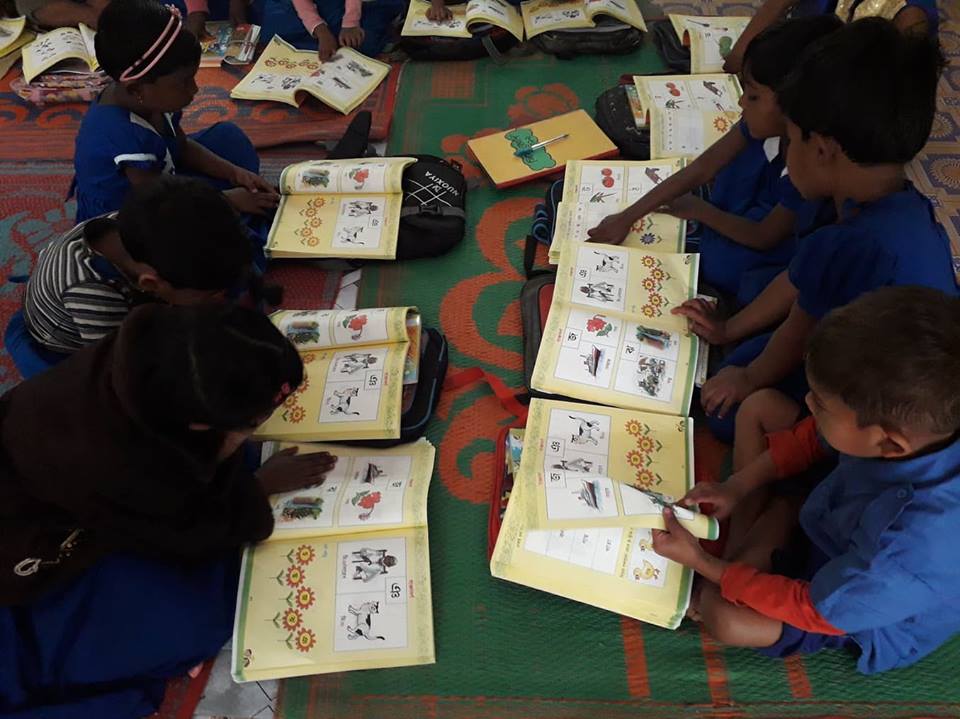 শিক্ষকের পাঠ
শিক্ষক এবং শিক্ষার্থীর মিলিত পাঠ।
দলীয় কাজ
শব্দের সাথে বর্ণ দাগ টেনে মিলাই
ক
খরগোশ
খ
কলম
হারিয়ে যাওয়া বর্ণগুলো লিখি
কলা
…লা
…তা
খাতা
একই বর্ণ দিয়ে শুরু হয়েছে এমন শব্দগুলো দাগ টেনে মিলাই
কাক
খুশি
খবর
কথা
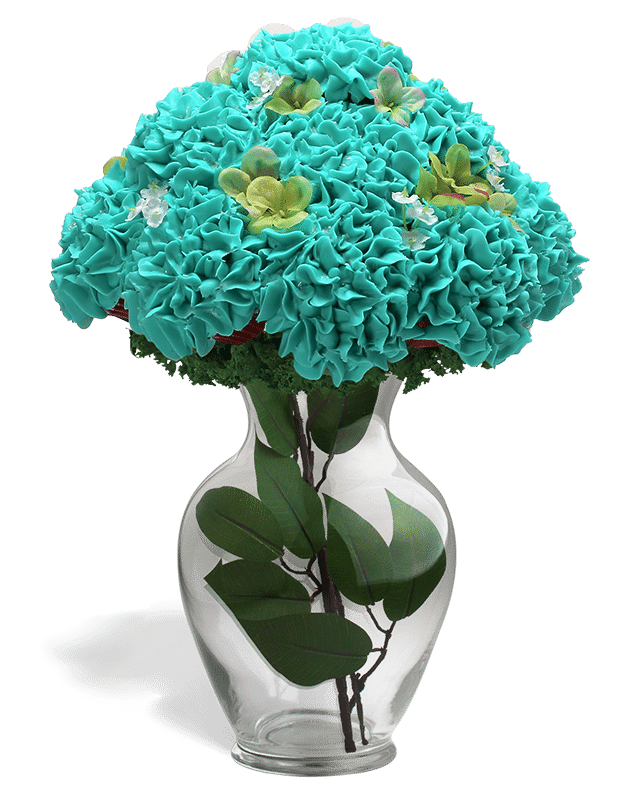 ধন্যবাদ